Intro. to User Experience (UX)& Journey Mapping
Dr James Branchjames.branch@falmouth.ac.uk
James Chudleyjames.chudley@cxpartners.com
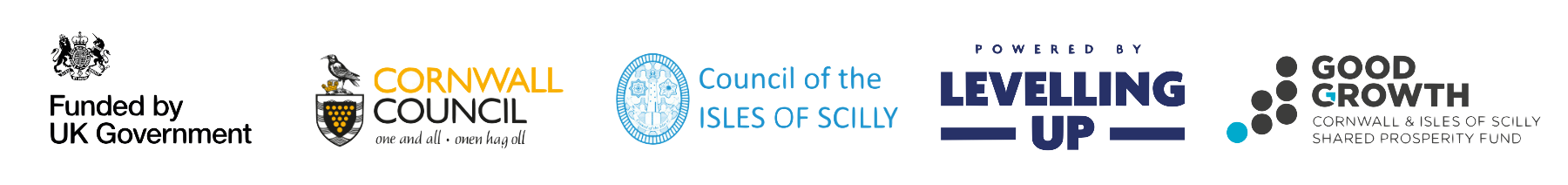 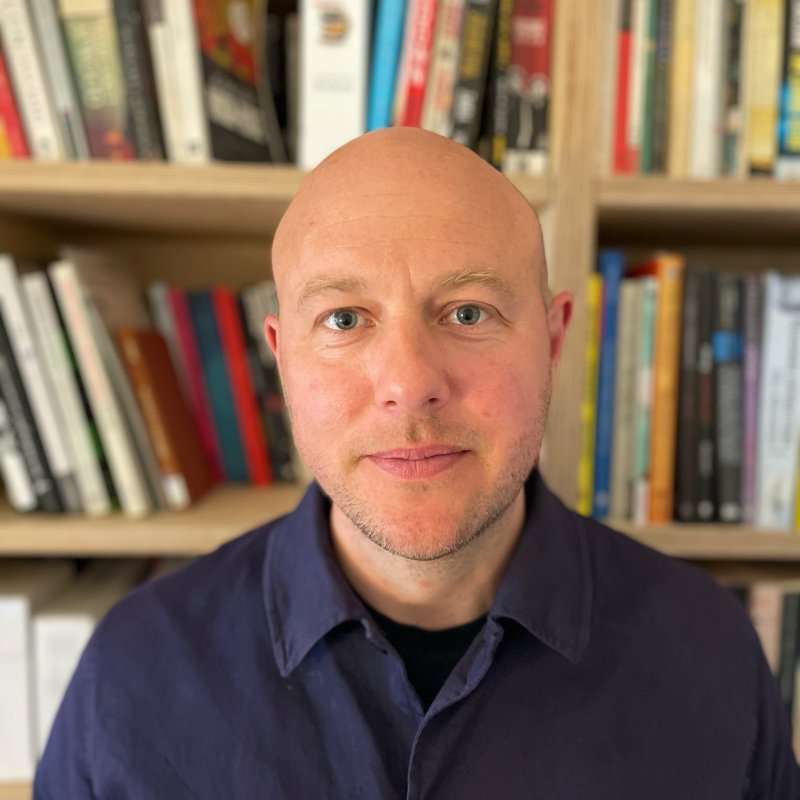 Speakers & Facilitators
Dr James Branch
Senior lecturer at Falmouth University with a PhD in UX Pedagogy
James Chudley
Highly experienced UX consultant working at CXPartners in Bristol
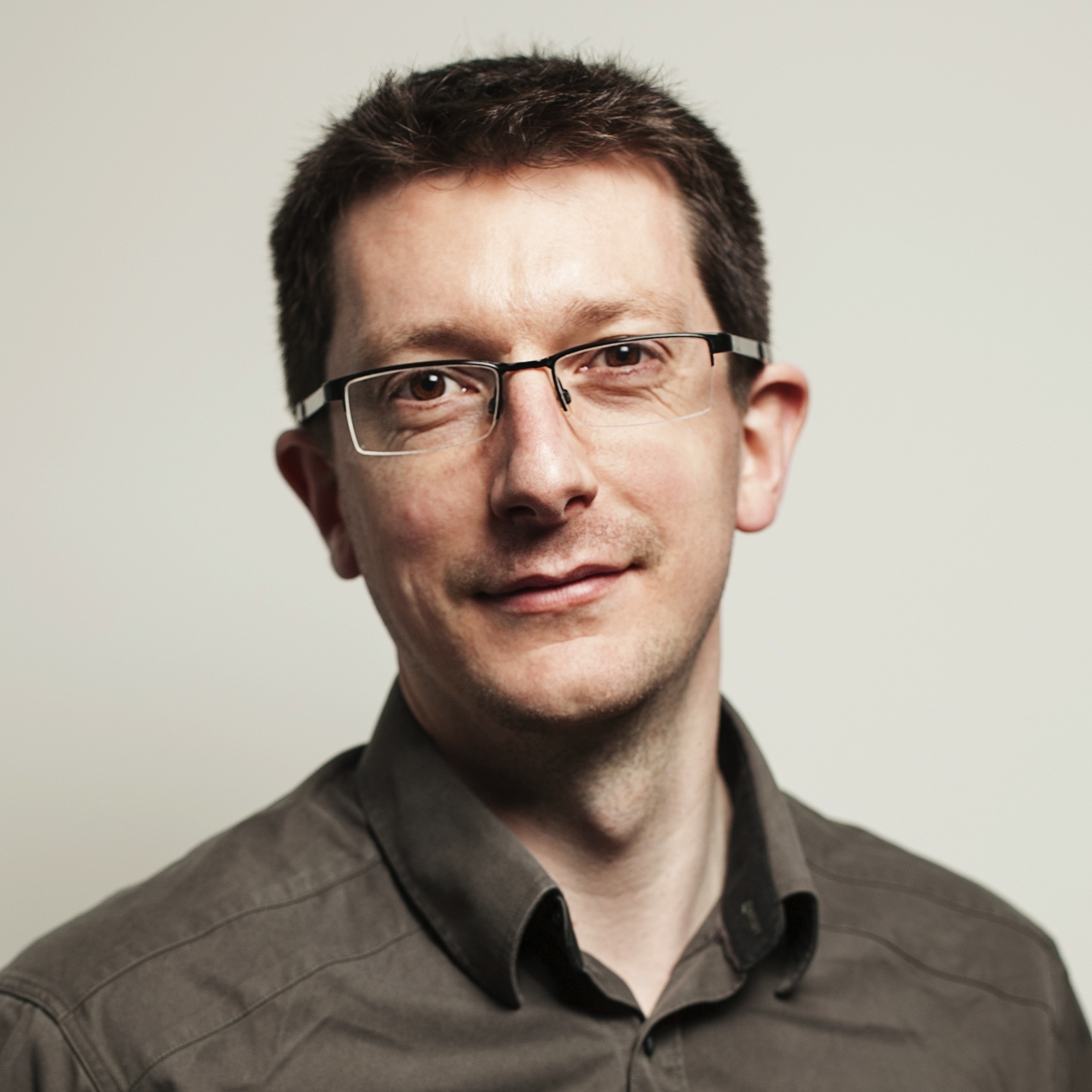 Workshop Schedule
11:00 – 12:00 – Introductions + User Experience Design 101 
Break – Refreshments
12:20 – 13:00 – Intro. to Journey Mapping + Healthcare Exercise
Break – Lunch
13:30 – 15:30 – Apply Journey Mapping to your business/organisation
Workshop Objectives
Explore user-experience design (UX)

Identify value of UX for your business/service 

Apply Journey Mapping to uncover opportunities for improvement / innovation
User Experience Design 101
What is UX?
What are the benefits?
Confusing design
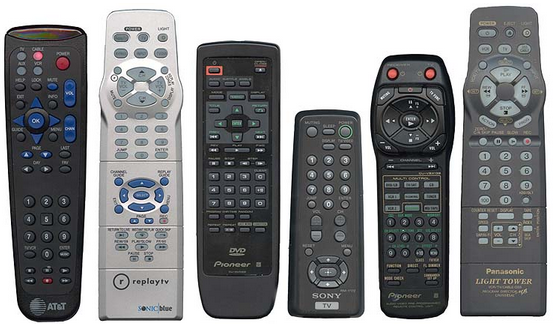 [Speaker Notes: Scenario 1: Relative at XmasScenario 2: Teaching in a new building/roomHave you ever struggled with a TV remote and to get it to do what you wantWhy does that happen?Company priorities / Engineering priorities / But little thought for users prioritiesA Uxers job is to be the person in the room advocating for users/customers needs.]
User-friendly design
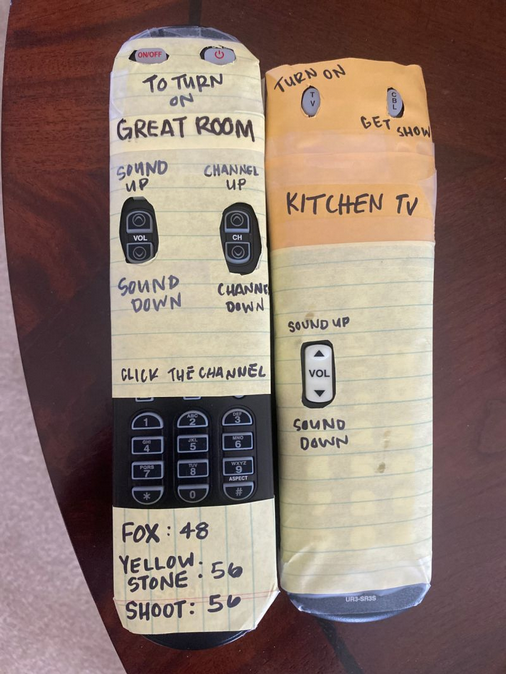 [Speaker Notes: Amy Dalton – redesigned this TV remote to meet the need of a relative with a cognitive impairmentOften so called ‘extreme users’ can help us to identify an effective design that works for everyone]
UX optimises design for what users want and need
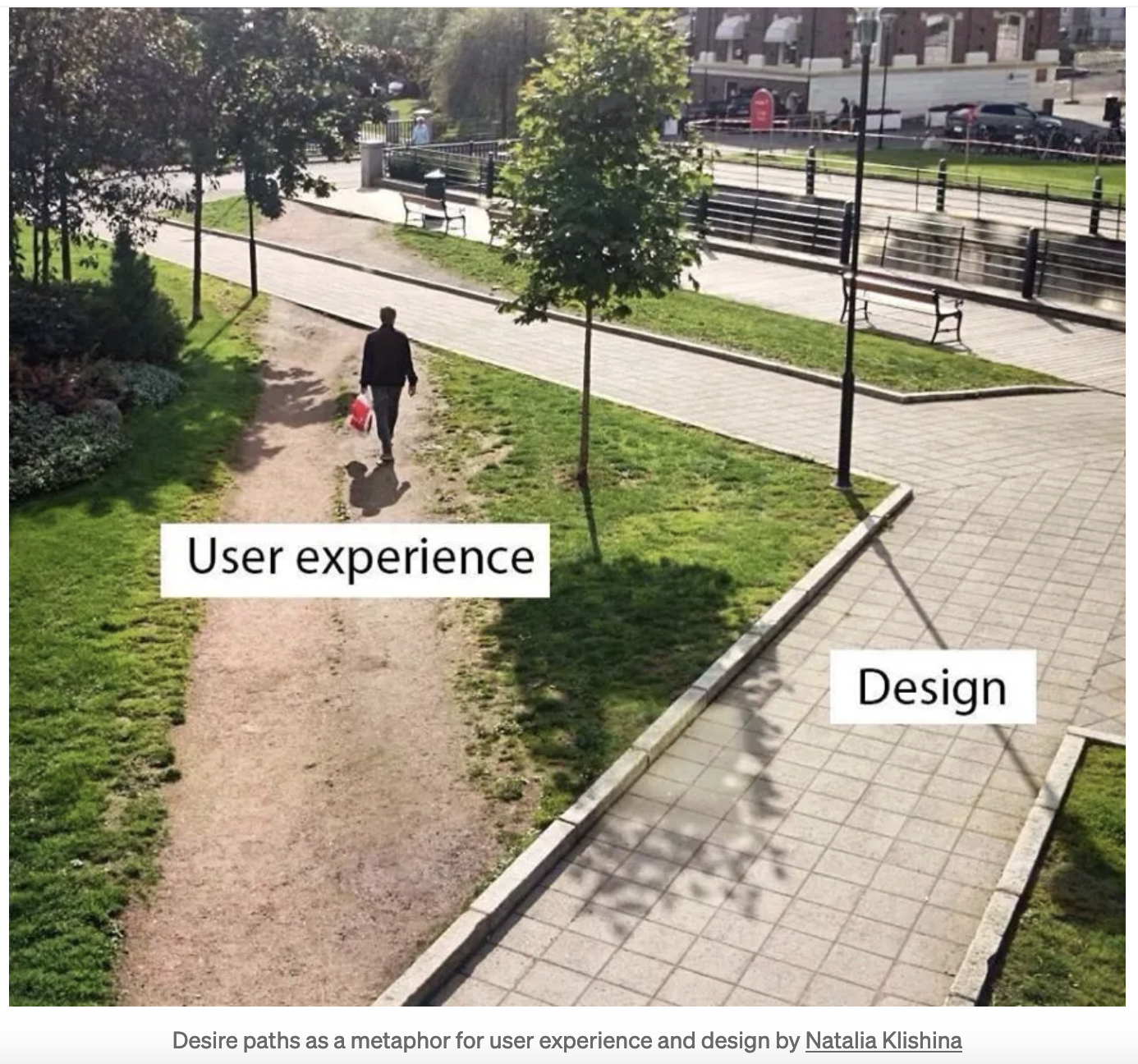 [Speaker Notes: UX optimizes the design around how users can, want, or need to use the product, rather than forcing the users to change their behavior to accommodate the design. UX has it’s roots in human factors and ergonomics where industrial designers like Henry Dreyfuss used extensive understanding of our bodies and perceptions to improve the design of cars, offices, furnitureWhen computing moved out of office into the home computers and internet needed to be more intuitive to use — and Apple pioneered UX usability with friendly interface GUI – The goal is to make interfaces effective, efficient and satisfying for users.This is important as more and more aspects of our lives are subject to digital transformation — Software, apps, but also now really services that span across physical and digital touchpoints]
The terminology is confusing
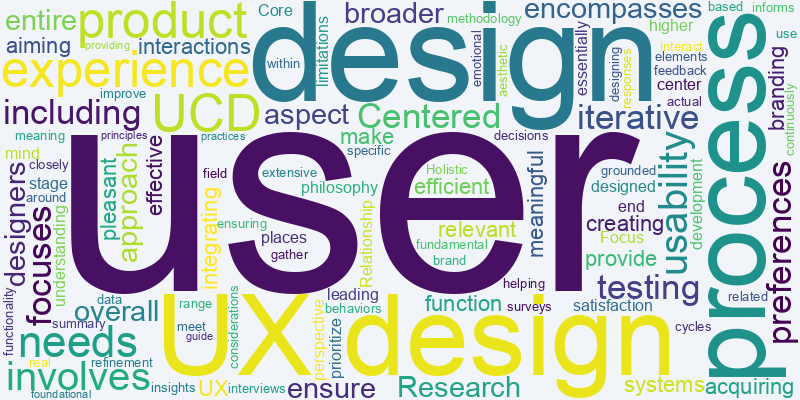 UX can mean the properties of an interface“This app has great UX!”“The UX of this website is terrible.”“We really need to improve the UX of this interface.”
UX also refers to a sub-field of the design profession
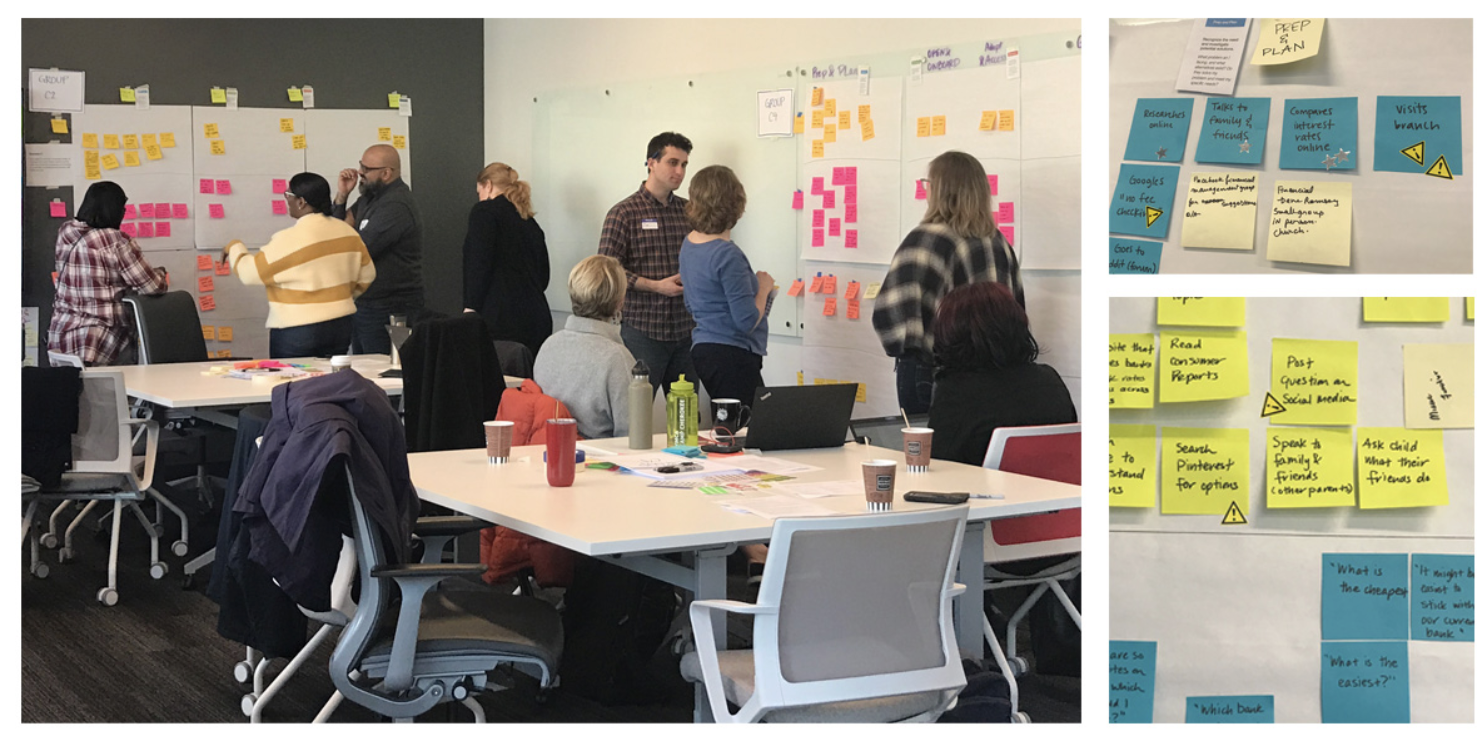 UX is also a person’s experience with a product or service
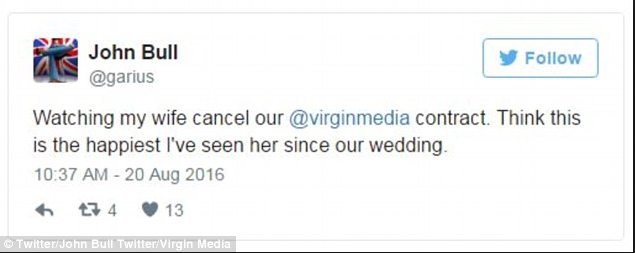 Your organisation is delivering a user experience regardless of how much time, energy, and resources you’re putting into shaping it
Is your organisation doinggood user experience right now?(This is a difficult question)
UX Philosophy
“The primary factor in a successful design project is a deep understanding of the users' needs and context.”Source: Alan Cooper
[Speaker Notes: UX tries to make products services better, more intuitive, enjoyable to use by being the person in the room that is focussing on users and user needs alongside the technical people and business people. This is important as more and more aspects of our lives are subject to digital transformation — Software, apps, but also now really services that span across physical and digital touchpoints]
UX Principles
1. Early Focus on Customers/Users + Tasks

2. Prototype and Test

3. Iterative Design
[Speaker Notes: • First principle identifies designers should first understand who the users will be by studying their behaviour through direct contact. • Second, early on in the development process, users should try out simulations and prototypes and their reactions should be observed, recorded andanalysed. • Finally, designer should embrace iterative rounds of development in a cycle of design, measure, and redesign (Gould and Lewis, 1985).]
Example of a website designed more around needs of business / organization and less the user
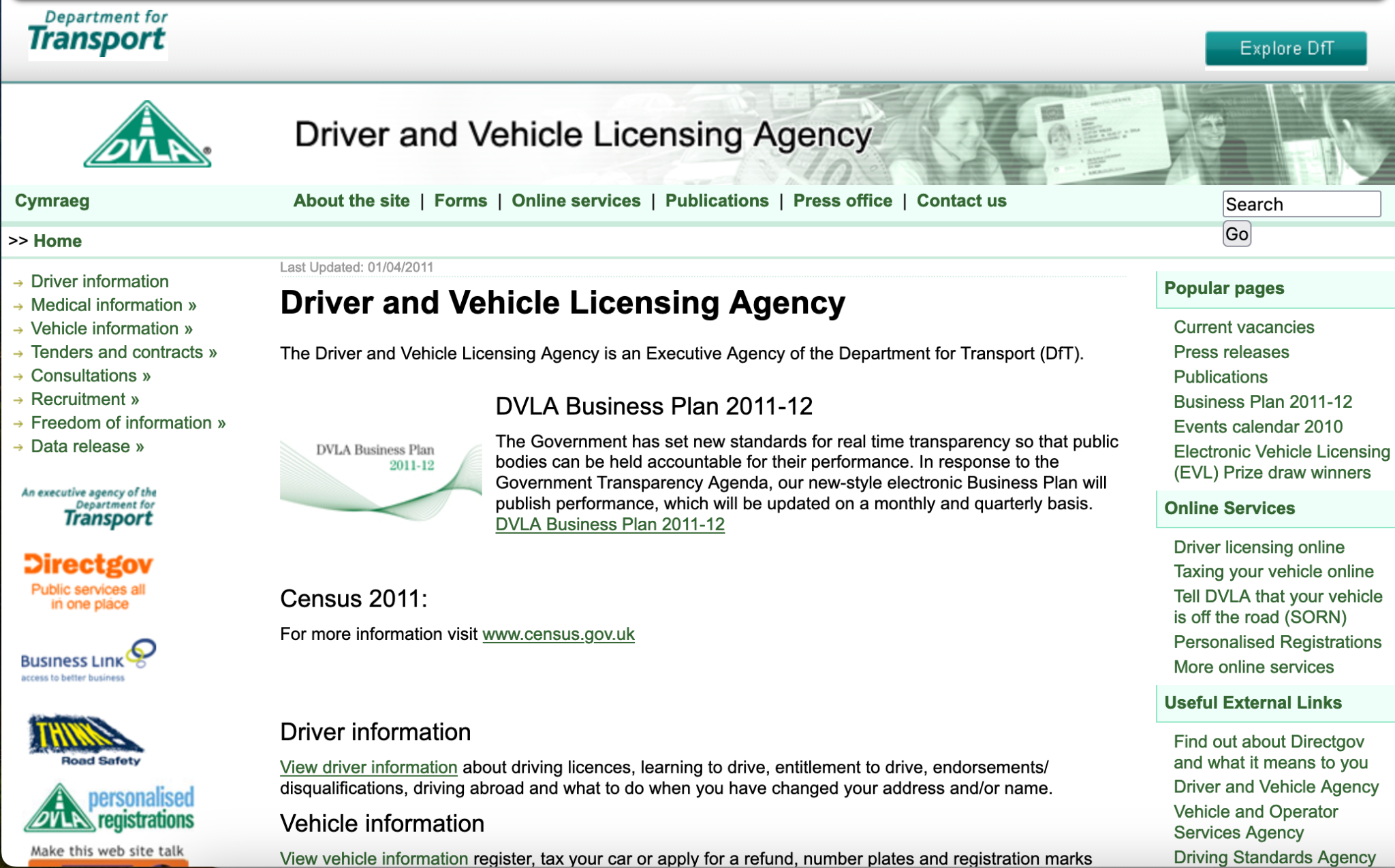 Example of a website designed more around the user’s needs
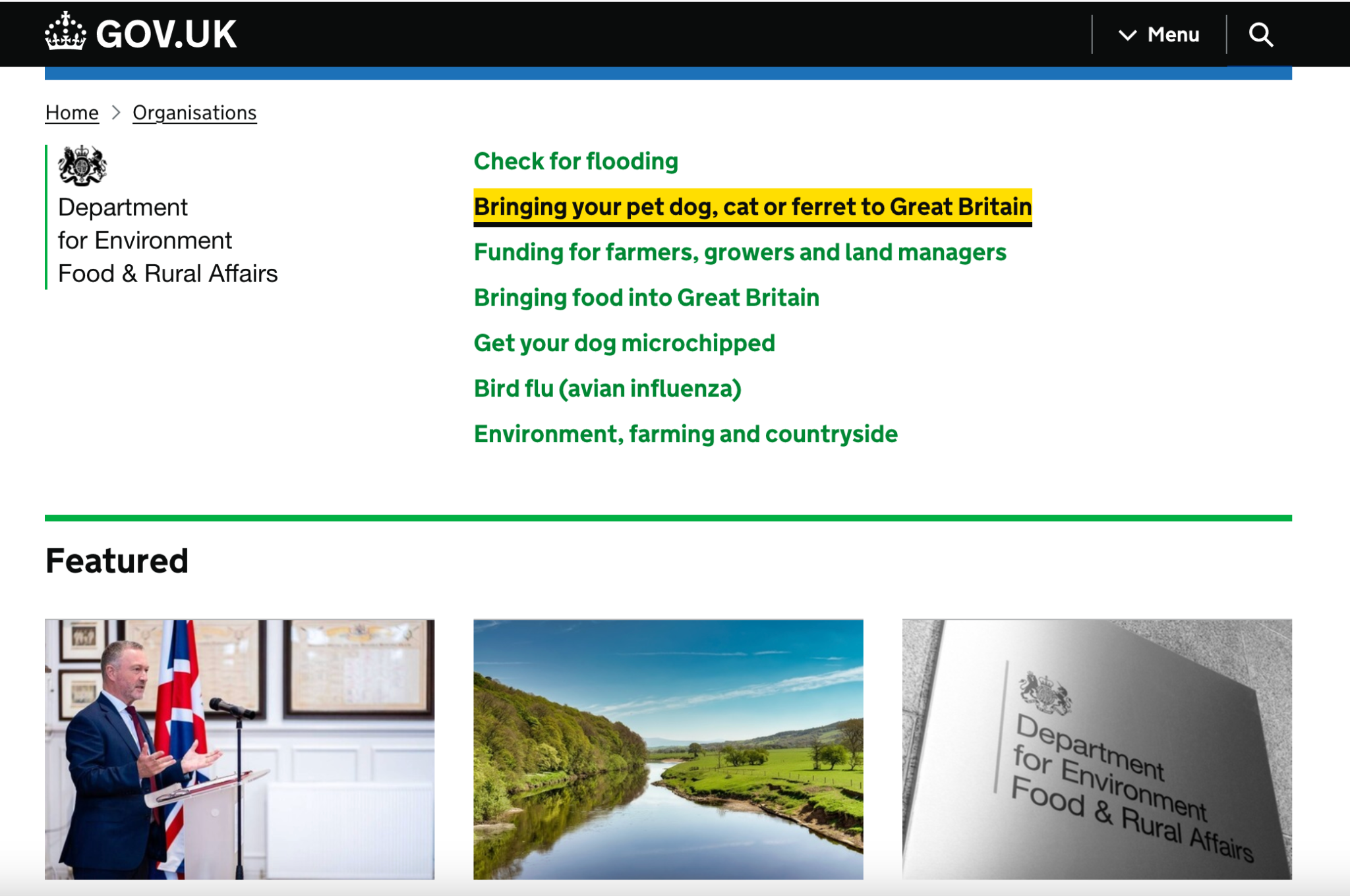 What are the benefits?
“Your customers aren't won over by features. They're won over by the product/service experience… If you don’t focus on the experience you’ll ﬁnd your users lost, confused, or bored, and likely to walk away.”

Source: Lee Dale – UX Magazine
Deeply understanding your customers means:
Less risk – Fewer bad ideas making it into delivery
Better products/services by addressing real problems/needs
Opportunities to not only improve but also innovate
Happy customers stick around – Improved loyalty and retention
Take a Break (20mins)
Dr James Branchjames.branch@falmouth.ac.uk
James Chudleyjames.chudley@cxpartners.com
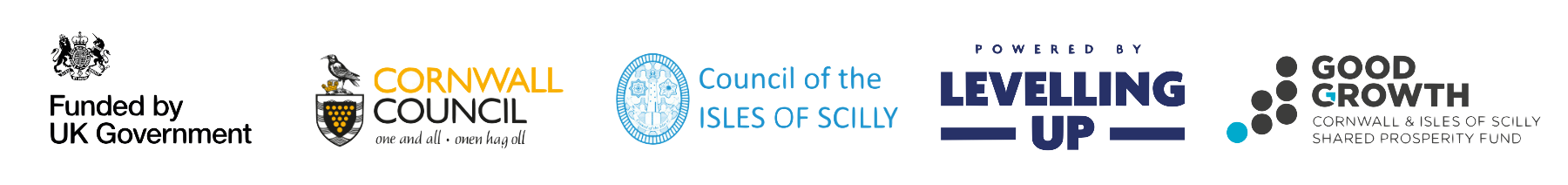 Exercise Journey Mapping (40mins)
Dr James Branchjames.branch@falmouth.ac.uk
James Chudleyjames.chudley@cxpartners.com
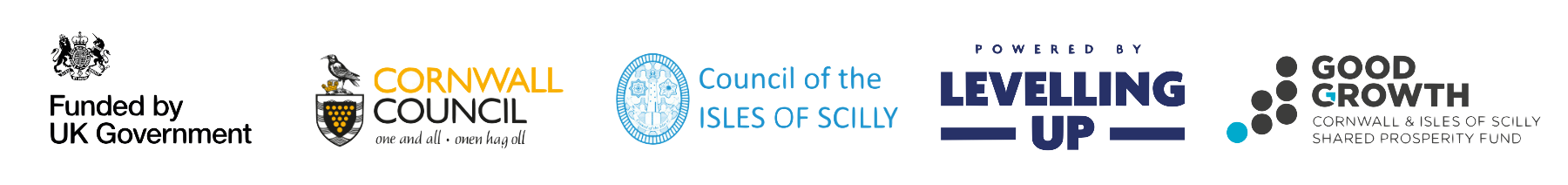 Part 2: Workshop Objectives
Think about your customers
Think about what the experience is like of engaging your business

Think about how you might improve the experience
Customer Journey Mapping
“Journey mapping is a tool that helps organisations to understand the experience a customer has with their product or service”
Step 1
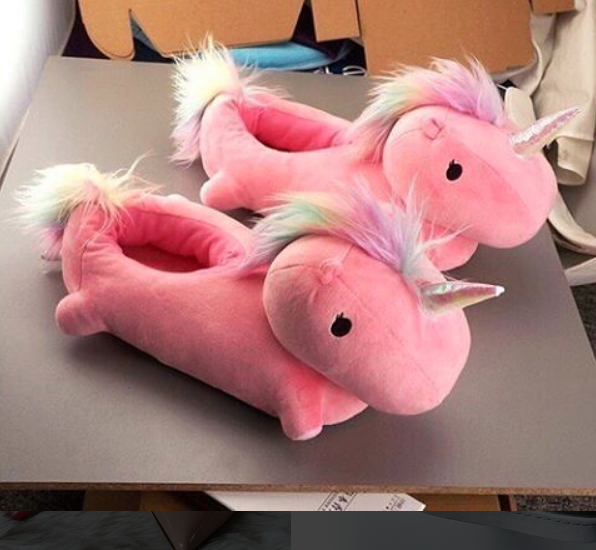 Put yourself in someone else's shoes
What is it like if you are a single parent family and need to visit the dentist
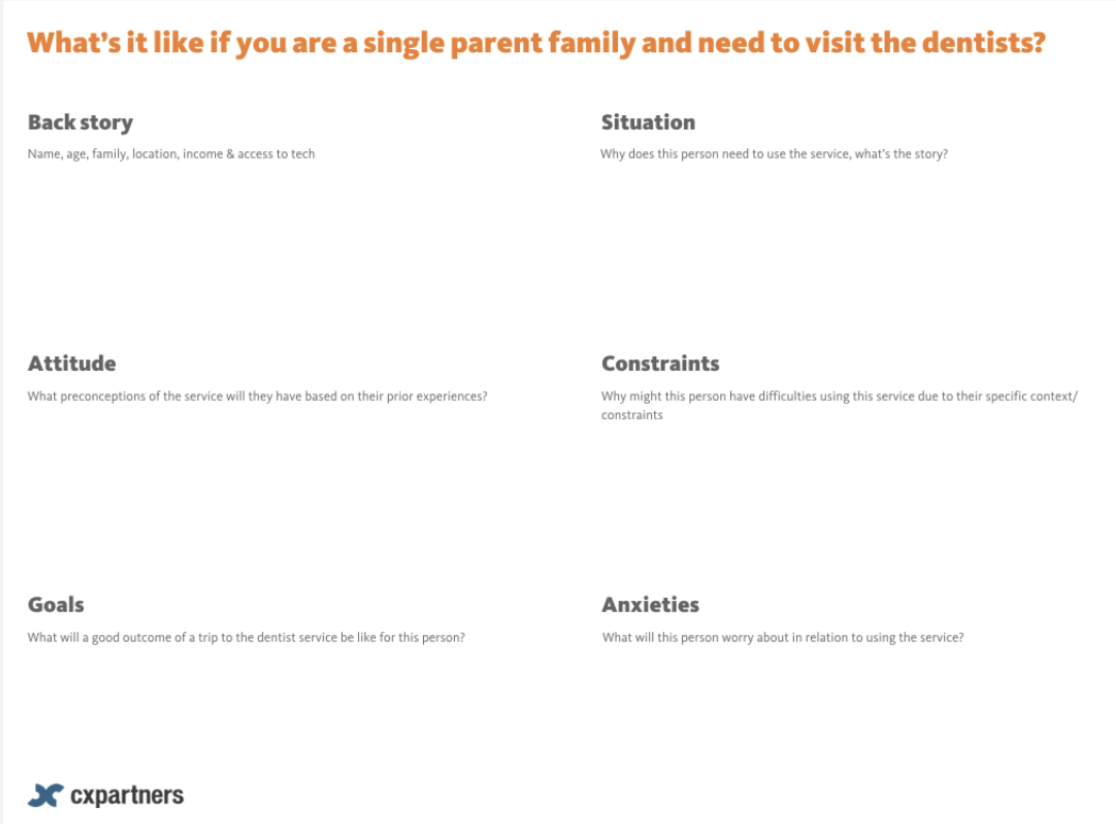 Step 2
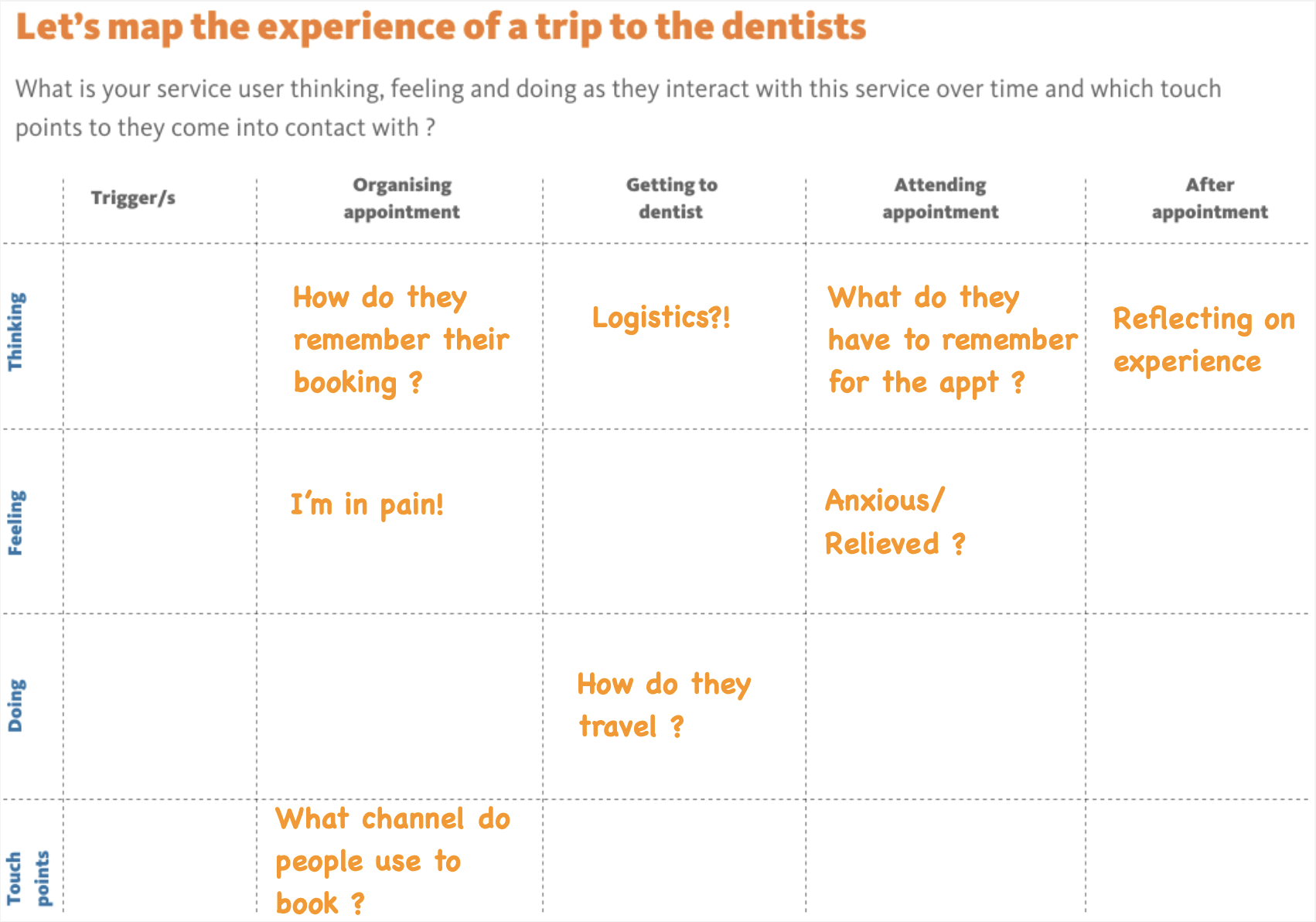 Let’s map the experienceof a trip to the dentists
Group Exercise (30 minutes)
Dr James Branchjames.branch@falmouth.ac.uk
James Chudleyjames.chudley@cxpartners.com
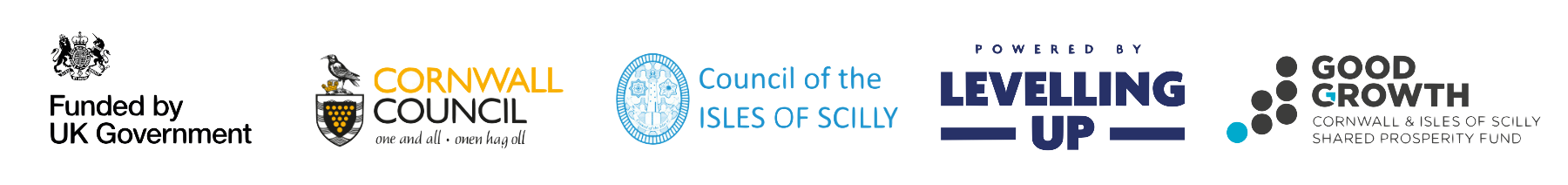 Now let’s investigate the experience of going to the doctor:
Who is using the service?
What’s happening during the service experience?
Where are the pain points on the service?
What could help fix the broken bits?
Who is using the service?
Single-parent and child
International student
Rurally based young professional
Step into another person’s shoes
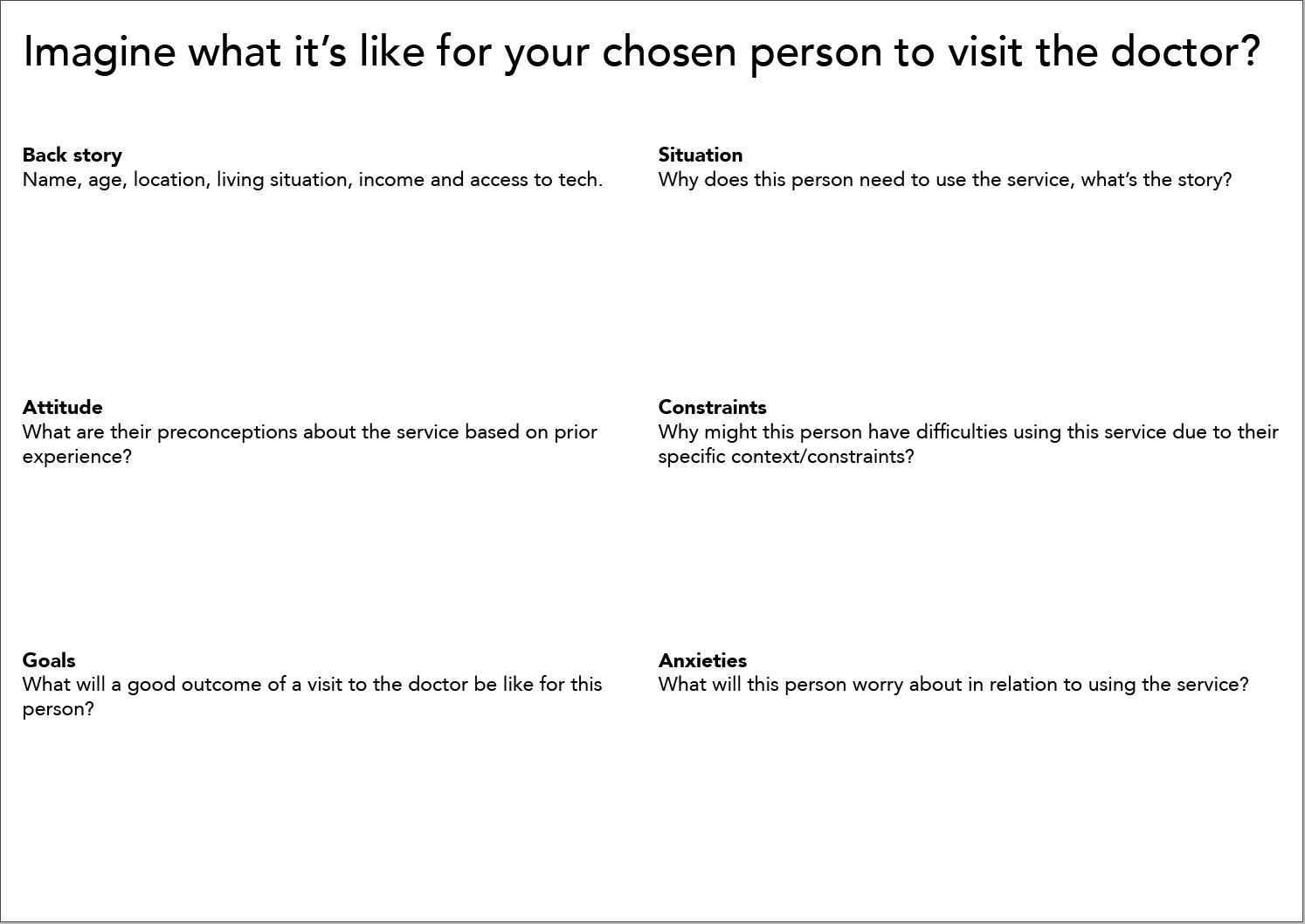 [Speaker Notes: Objectives• Put yourself in someone
else's shoes
• Understand what is
important to other people
• Practice empathy skills
• Use artistic licence!]
Now map the experience
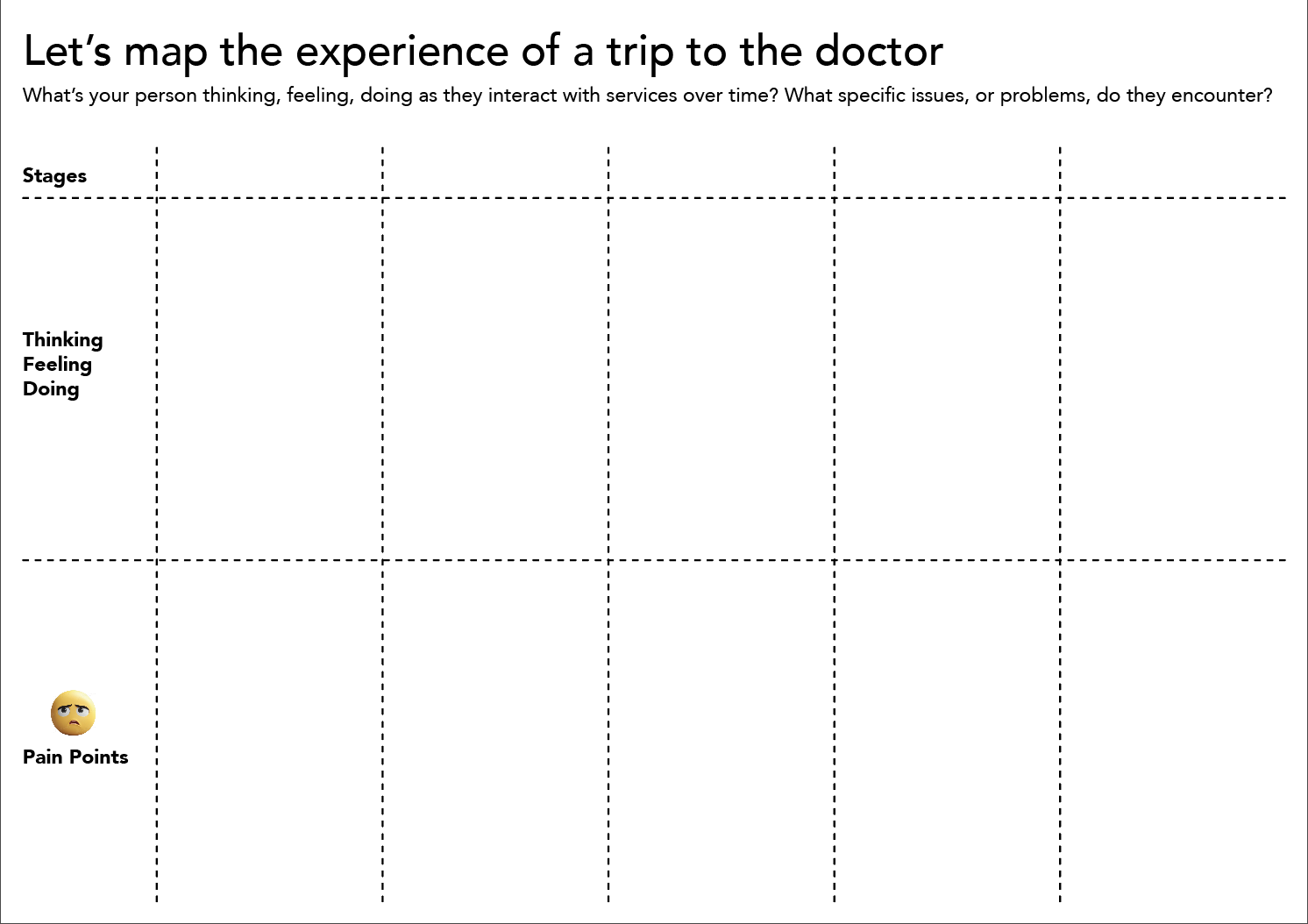 Where are the pain points on the service?
Identify where the service feels
the most ‘broken’ from the
perspective of the user
How might you fix the problem
Think of some ways you could 
help fix the problem?
Take your key pain point i.e.
‘Service user anxious about pain before treatment’

Can you develop some solutions?

Come up with as many ideas as you can!
Lunch Break (60 minutes)
Dr James Branchjames.branch@falmouth.ac.uk
James Chudleyjames.chudley@cxpartners.com
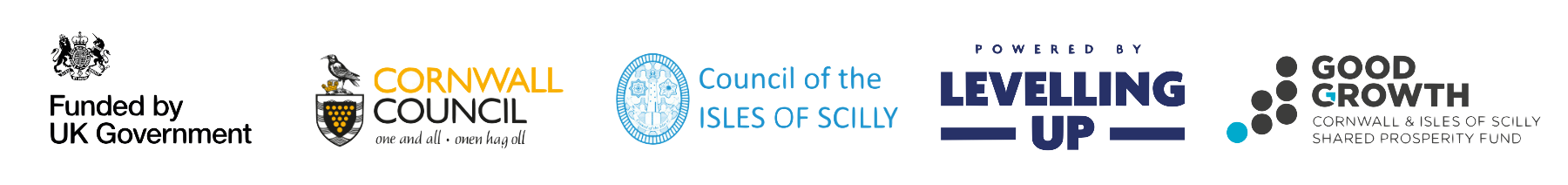 Focus on your own business or service 2 hours
Dr James Branchjames.branch@falmouth.ac.uk
James Chudleyjames.chudley@cxpartners.com
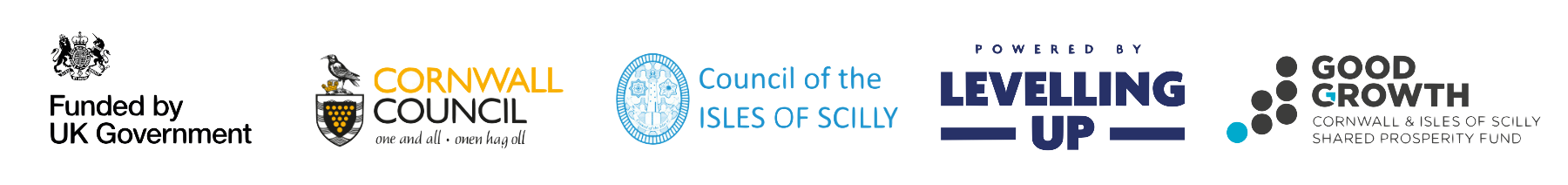 Step into your customer’s shoes
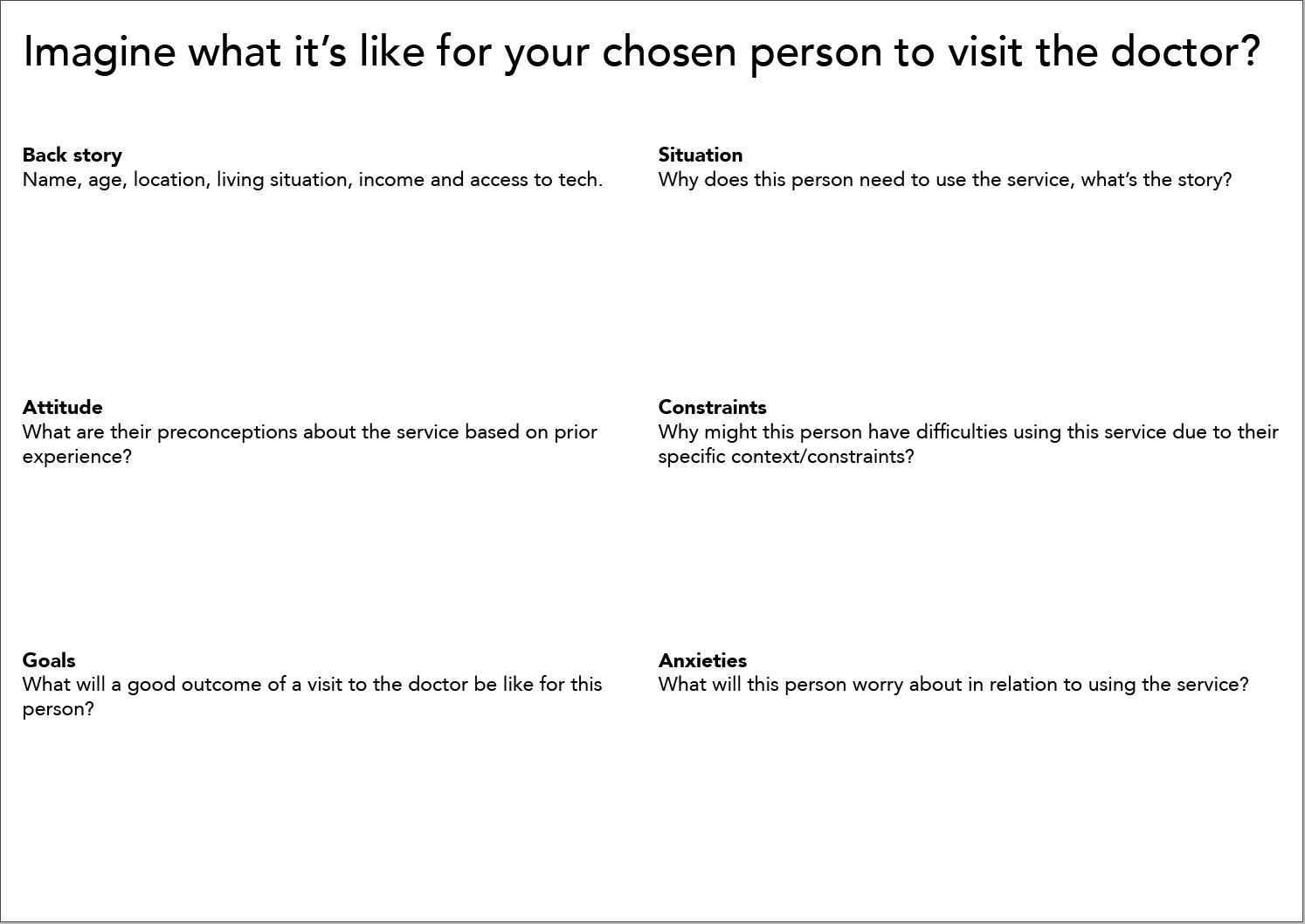 Now map the experience for your business
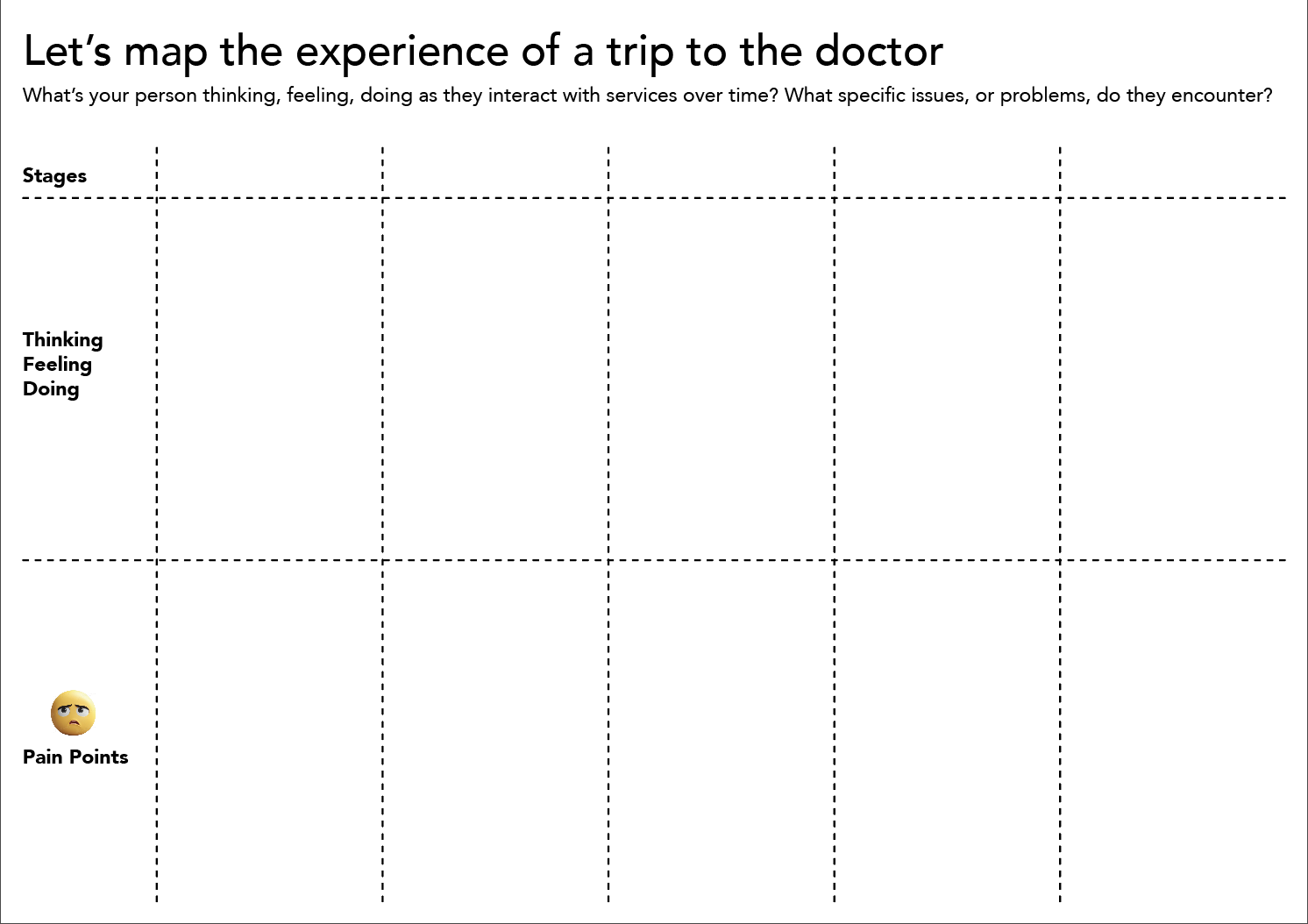 Thank you – Any questions?
Dr James Branchjames.branch@falmouth.ac.uk
James Chudleyjames.chudley@cxpartners.com
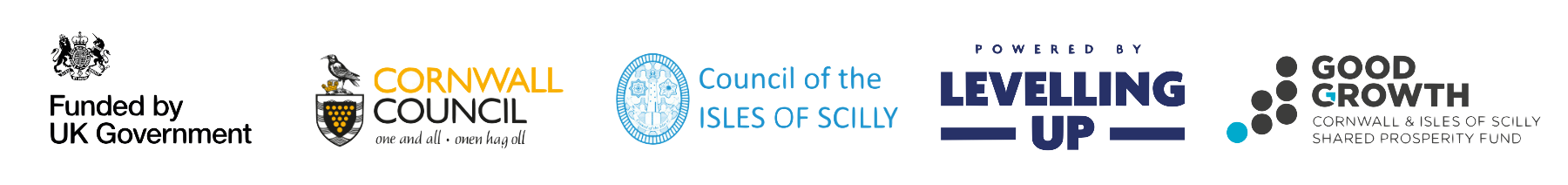